OBECNÉ POJETÍ LŽI V KOGNITIVNÍ LINGVISTICE
Barbora HIEKOVÁ, MONIKA Procházková, Vendula Kliková
Základní informace
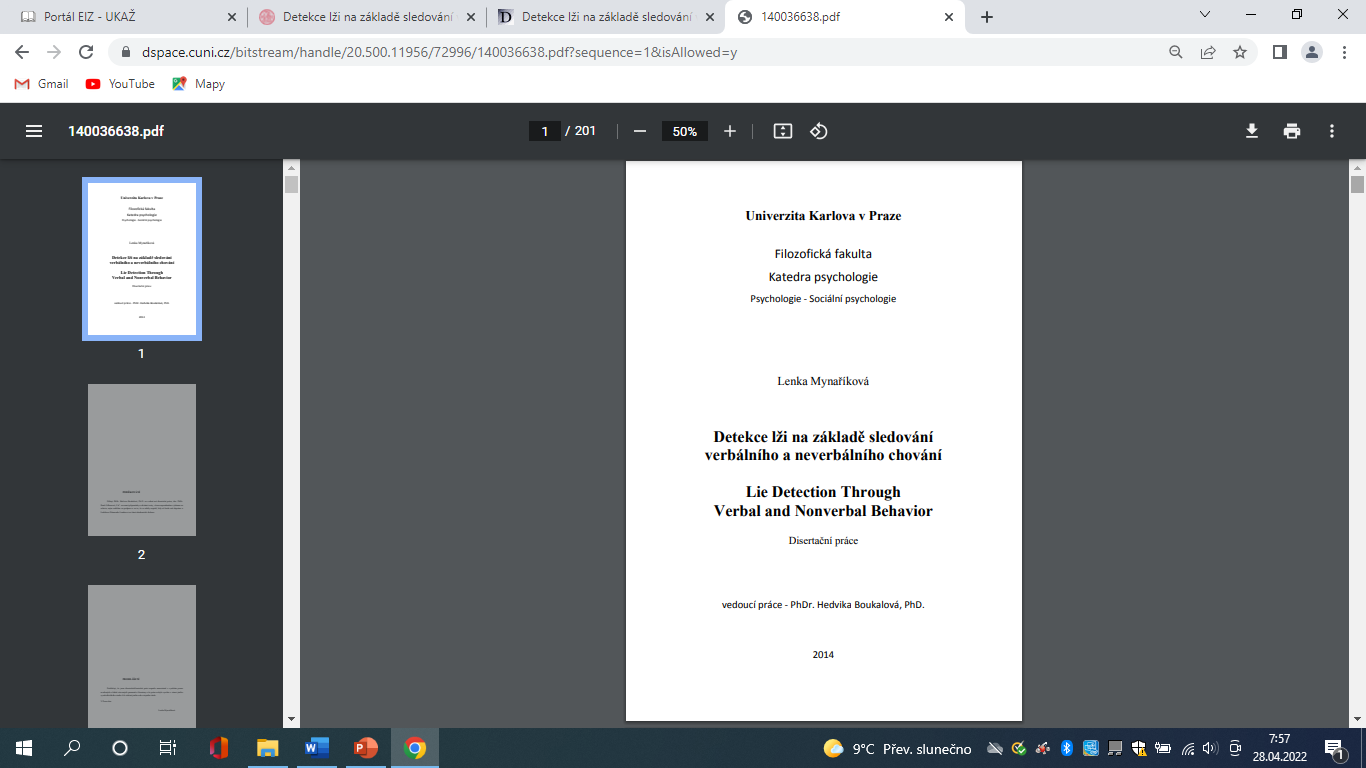 AUTOR PRÁCE: Lenka Mynaříková
TYP PRÁCE: Disertační práce
ROK OBHAJOBY: 2014 
OBHÁJENO: prospěl/a
VEDOUCÍ PRÁCE: Hedvika Boukalová 
OPONENT PRÁCE: Ilona Gillernová, Ivan Slaměník
Obsah práce:
- disertační práce se zaměřuje na lež jako na důležité sociální fenomény, se kterými se setkáváme v každodenním životě
- empirická část se věnuje konkrétním aspektům detekce lži, a to u laické populace i u specifické skupiny příslušníků Policie České republiky
- cílem teoretické práce bylo zaměřit se na lež a lhaní z obecné perspektivy a popsat je z hlediska typů a motivů lží, frekvence lhaní, vývojových, genderových i kulturních souvislostí
- dále se práce zaobírá verbálními a neverbálními aspekty lhaní
- dva výzkumy zaměřené na dovednost detekovat pravdu a lež
Definice lhaní a lži:
„úspěšný či neúspěšný záměrný akt, jehož cílem je v někom bez předchozího varování vzbudit přesvědčení, které my sami považujeme za nepravdivé“
 (Vrij, 2007, s. 82) 
Lež jako produkt lhaní podle této definice musí zahrnovat:
úmysl lhát 
nevědomost o tomto úmyslu u toho, komu jedinec lže
Lhaní se může objevovat v následujících podobách:
Typy lží
Kognitivní lingvistika
z pohledu kognitivní lingvistiky budeme lež zkoumat ve vztahu: „jazyk a naše mysl“
 jestliže kognice je: „souhrn operací a pochodů, prostřednictvím kterých si člověk uvědomuje a poznává svět i sebe samého; kognitivní procesy, poznávání“, my se budeme zabývat tím jaký souhrn operací a pochodů vede ke lhaní z pohledu konceptualizace uchopíme lhaní otázkou: „Jak je v češtině konceptualizované lhaní?“
naším přínosem bude pokus zachytit a pojmenovat lhaní v ČZJ z pohledu kognitivní lingvistiky
Metafora
- George Lakoff a Mark Johnson: "Metafora prostupuje náš každodenní život, a to nejenom v jazyce, nýbrž i v myšlení a činnosti. Náš obyčejný pojmový systém, v jehož rámci jednak myslíme, jednak i jednáme, má v podstatě metaforickou podobu.“  
- pomáhá vysvětlit myšlenku pomocí srovnání 
- nemělo by se to brát doslovně 
- hodně se používají v poezii nebo literatuře
Metonymie
G. Lakoff a M. Johnson: „Užíváme jedné entity k tomu, aby odkazovala na jinou, která má vůči ní jistý vztah" 
- jde o přenášení slovního významu na základě vnitřní (věcné) souvislosti
Metafora = Lež má krátké nohy. (uvedený výraz je přenesený na základě podobnosti) 
Metonymie = Snědl jsem dva talíře. (uvedený výraz je přenesený na základě souvislosti) 
Metaftonymie = Lhal až se mu od pusy prášilo. (nerozlišitelné)
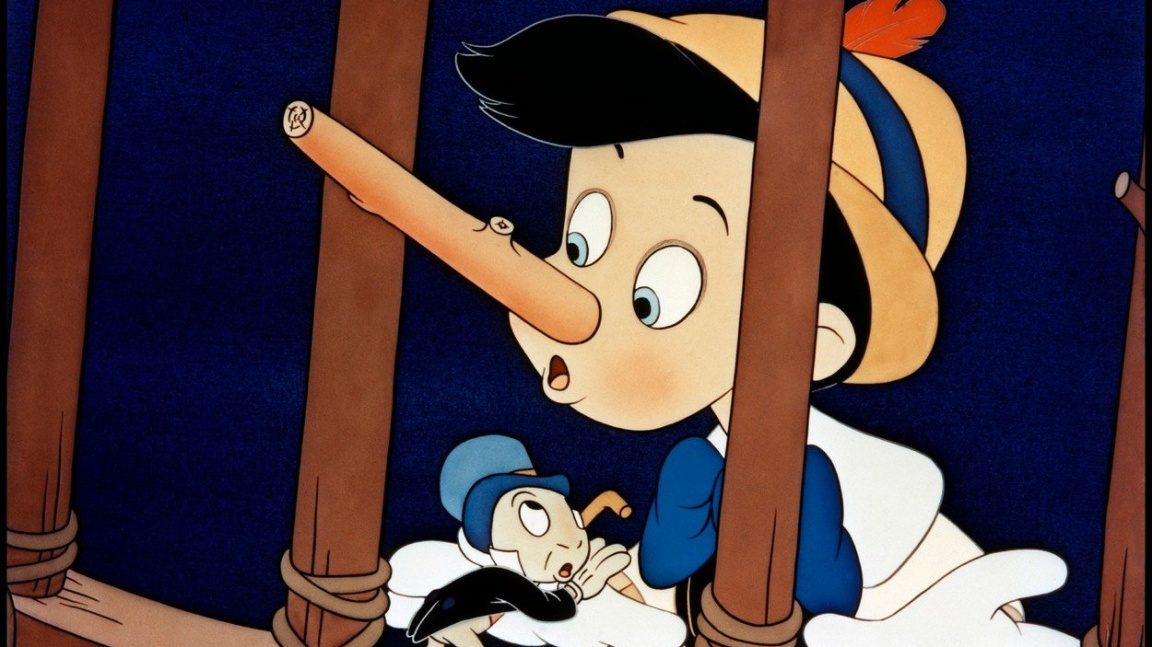 LEŽ
Pinocchio
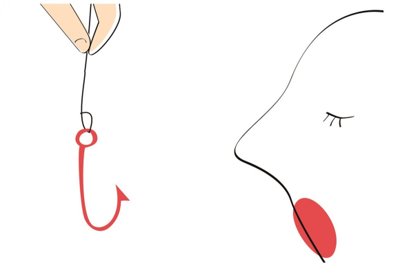 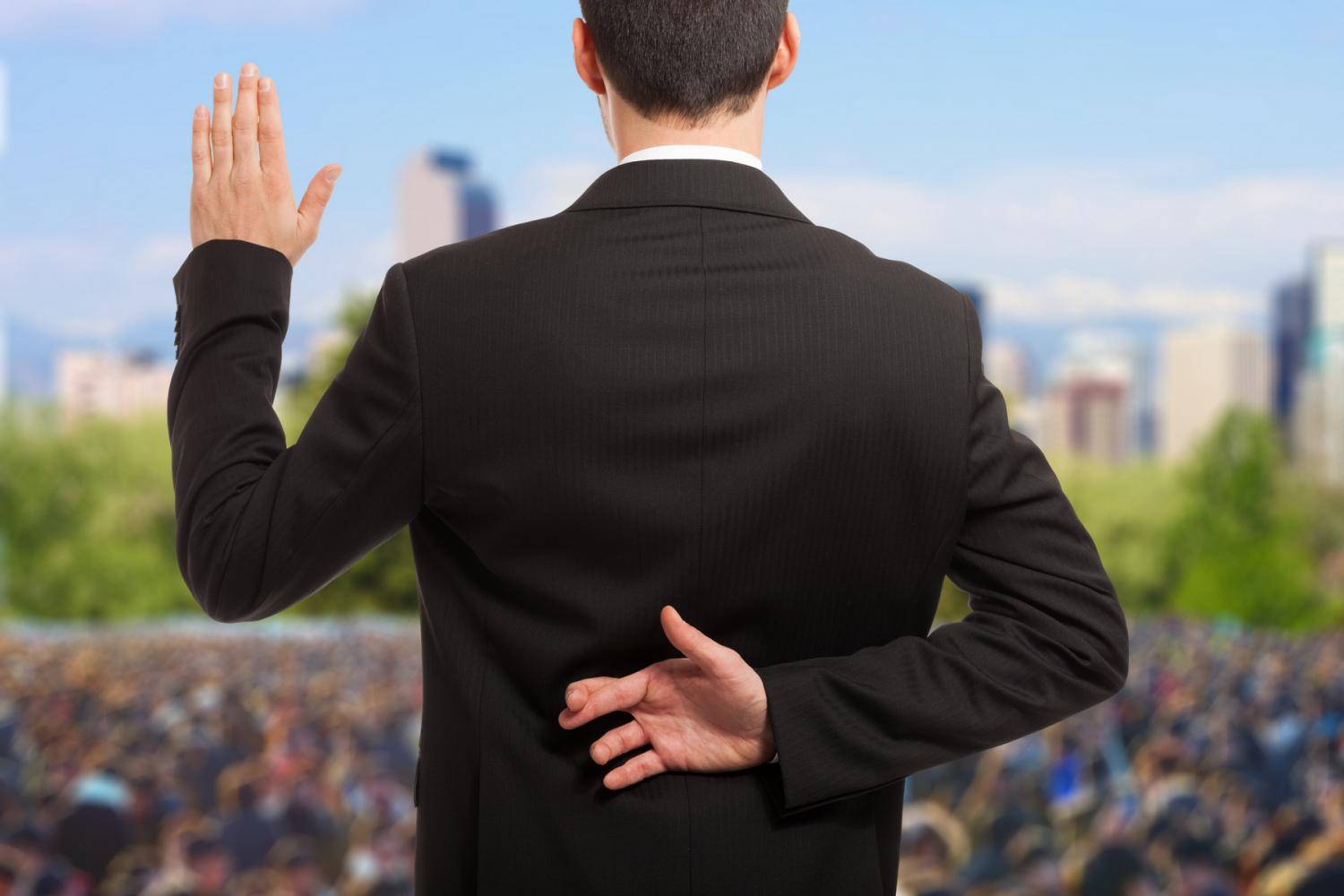 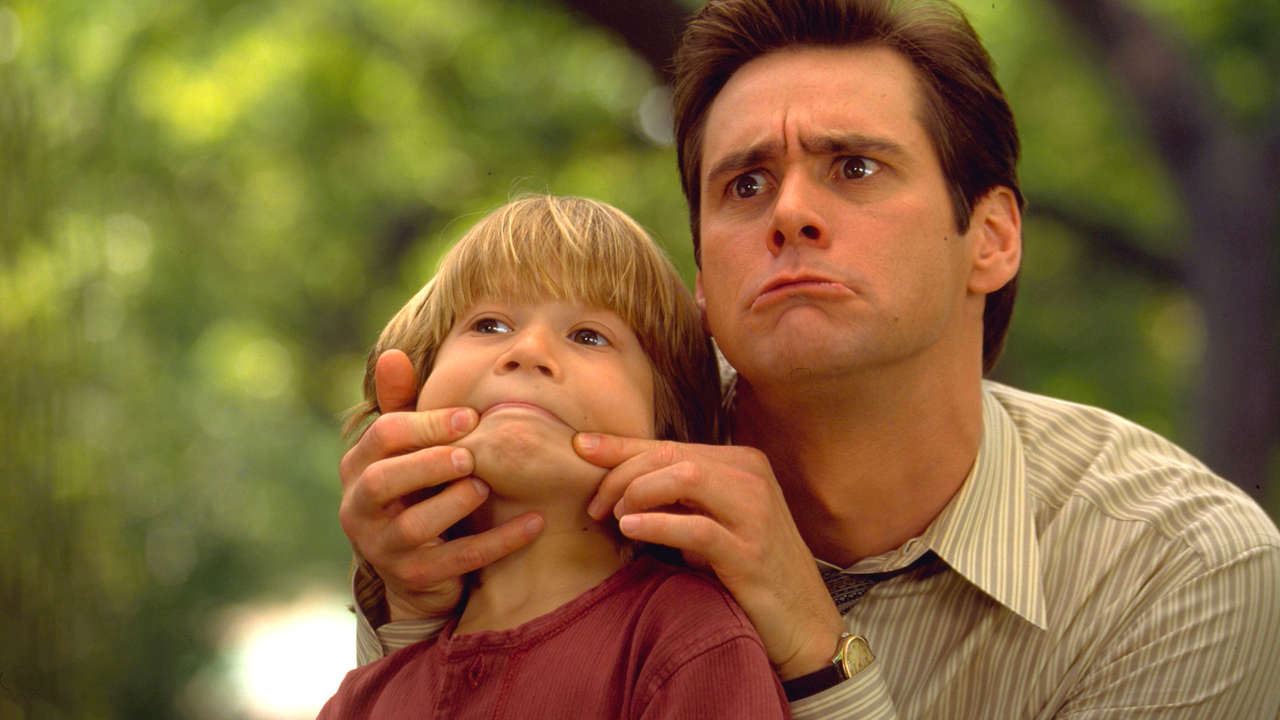 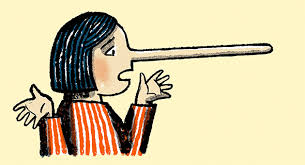 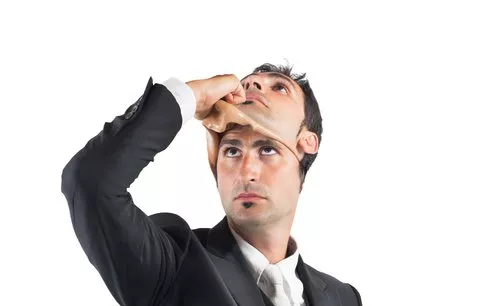 Slovní zásoba spojená s lhaním
- 3 obecné kategorie:
SUBSTANTIVA: lež, pomluva, klam, pomluva, blábol, přetvářka, falešné zprávy, podvod
ADJEKTIVA: špinavá, ulhaná/prolhaná, lhavý, nevěrohodná
VERBA:  lhát, fabulovat, nemluvit pravdu, mlžit

knižní výrazy (BLUF), frazémy (LEŽ MÁ KRÁTKÉ NOHY), vulgarismy (KECAL), negativní hodnocení (FALEŠNÍK, POKRYTEC, LHÁŘ)
Ztvárnění lži
PŘEDMĚT: „Nepravda je jako sněhová koule: čím déle se valí, tím je větší.“ —  Martin Luther
OSOBA: lež tě vždycky dožene / „Lež nikdy nežije tak dlouho, aby byla stará.“ — Sofoklés
PROSTOR: „Malá lež tě dovede dál než velká pravda.“ —  František Vymazal
SÍLA: „Hniloba zžírá trávu, rez železo a lež duši.“ — Anton Pavlovič Čechov
Sereš si do huby a mlaskáš jako když žereš kaviár. - Když někdo nemluví pravdu a pak ještě všechno zapírá.
Kroutil se jak užovka.
Ta je falešná jak kabelka z tržnice. 
Ta moje tchýně je falešná jak svíčková ze školní jídelny. 
Pravda vyjde nahoru, jak olej na vodu. 
Tvoje řečičky jsou falešné jak zuby mé babičky.
Vytáčí se jak hovno v sifonu.
Lže jak když tiskne.
Vnímání lhaní  - přirovnání
Co není považováno za lež?
1. JAZYKOVÉ PROSTŘEDKY – výroky, neodpovídají skutečnosti, a přesto nejsou považovány za lživé (sarkasmus, nadsázka, metafora, metonymie, ustálené výroky)

2. KONTEXTOVÉ NEPRAVDY – za lež se nepovažuje klamavé jednání, kdy se s klamem počítá (divadelní hry, filmy, koncerty, hry a sport, kouzelnické vystoupení, pohádky)

3. SPORNÉ MOMENTY (klamavá reklama)
NADSÁZKA V té frontě stálo asi tisíc lidí.
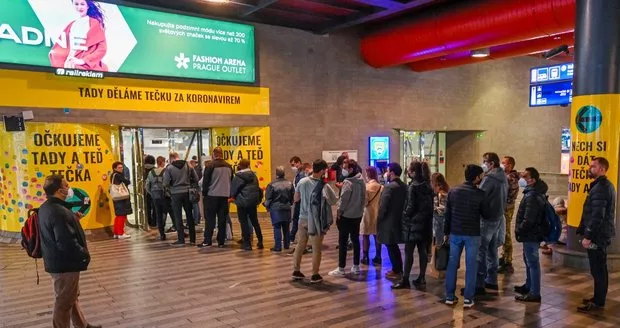 USTÁLENÉ VÝROKY Lež má krátké nohy.
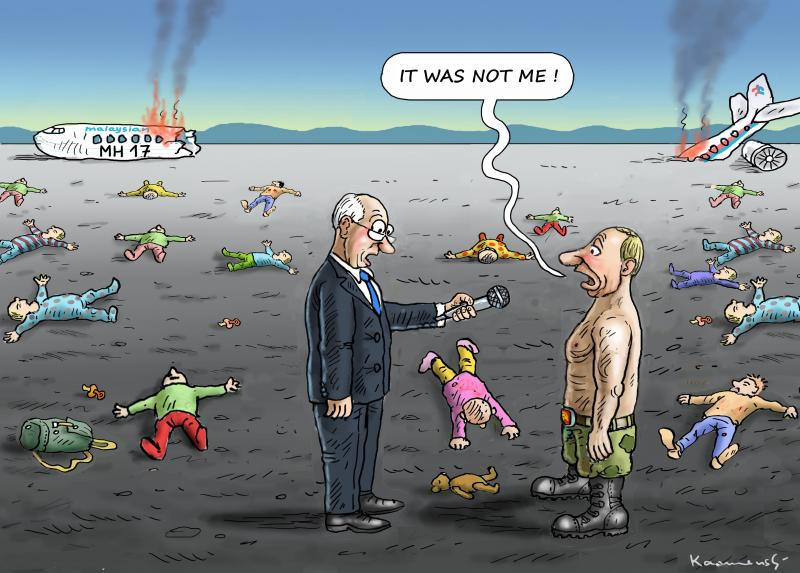 KOUZELNICKÉ VYSTOUPENÍ iluzionista
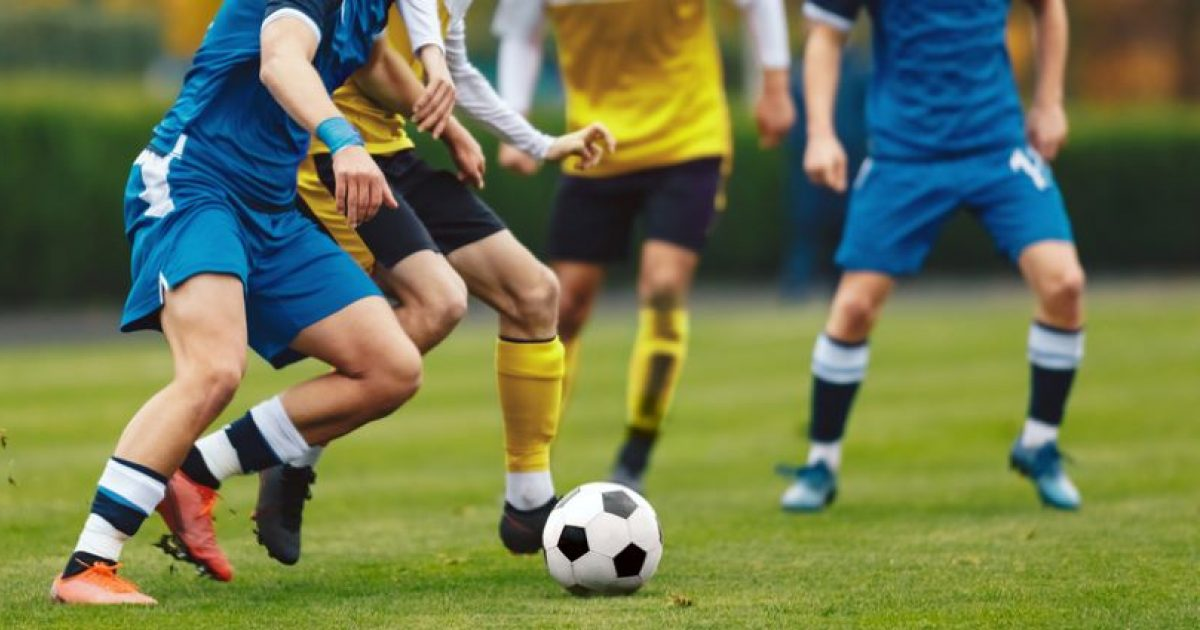 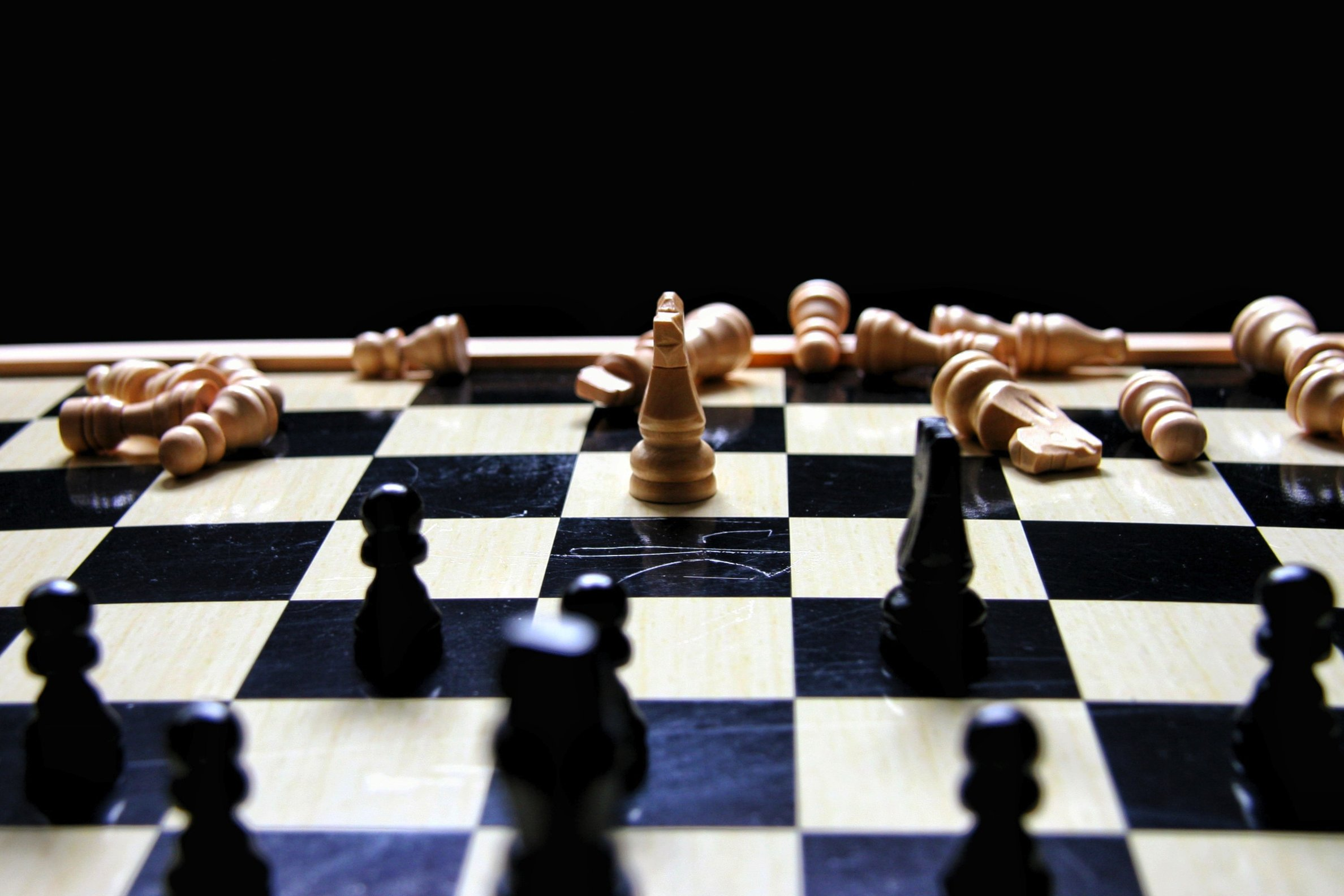 HRY A SPORTklamavé techniky (poker, šachy, fotbal)
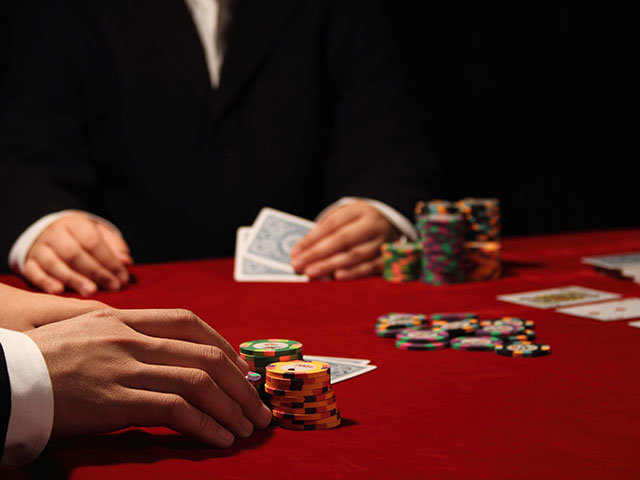 Lež v českémznakovém jazyce
Tabu a eufemizace v komunikaci českých Neslyšících
AUTOR PRÁCE: Žofie Nedbalová
TYP PRÁCE: Diplomová práce
ROK OBHAJOBY: 2018
OBHÁJENO: prospěl/a
VEDOUCÍ PRÁCE:  Irena Vaňková
LEŽMEZINESLYŠÍCÍMI
Pokud by se někdo dopustil zvlášť závažné lži a poškodil tím jiného Neslyšícího, pravděpodobně by se informace velmi rychle rozšířila mezi všechny členy Neslyšící komunity. Ti by se navzájem před „pachatelem“ začali varovat, čímž by ho vylučovali ze své společnosti.
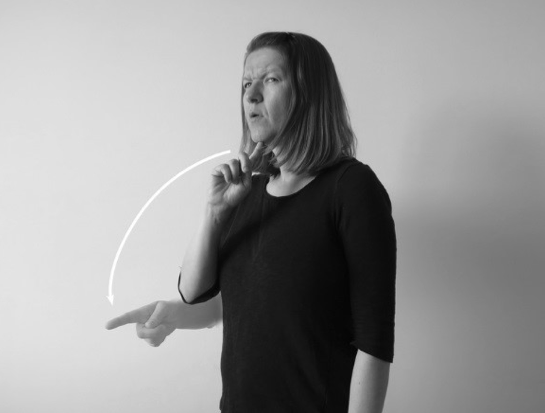 LEŽ
Glosa: Lhát
Význam v ČJ: ,,lhát" , ,,lež"
Mluvní orální komponent: artikulace ,,lež" nebo ,,lže"
LHÁŘ
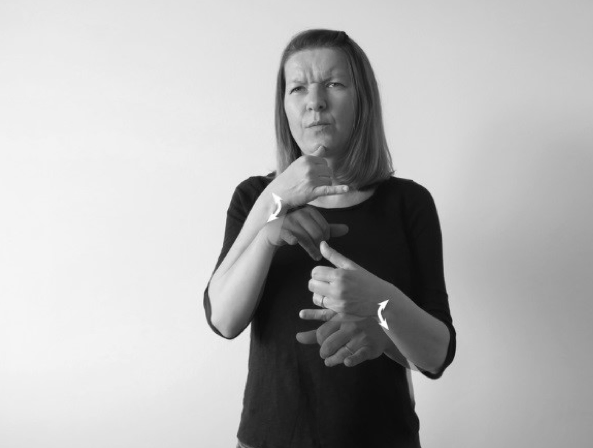 Glosa: Lhář
Význam v ČJ: ,,lže jako když tiskne" , ,,vymýšlí si", ,,nemluví pravdu"
Mluvní orální komponent: artikulace ,,ú"
KECAT
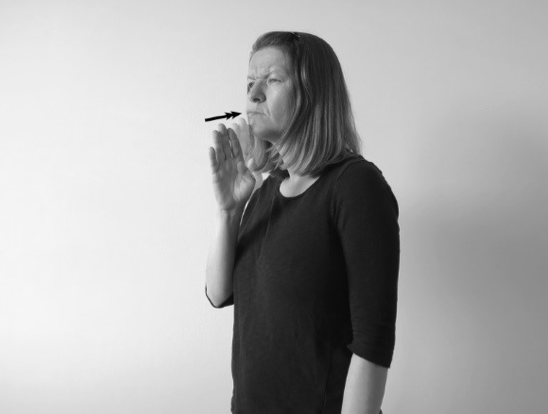 Glosa: kecat
Význam v ČJ: ,,lhát" 
Mluvní orální komponent: bez artikulace
KLAMAT
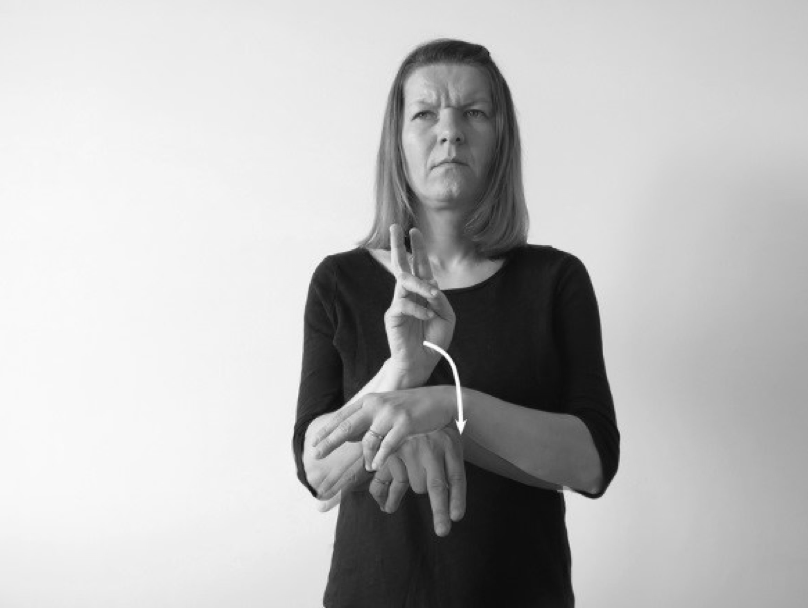 Glosa: klamat
Význam v ČJ: ,,klamat" 
Mluvní orální komponent: artikulace ,,kla"
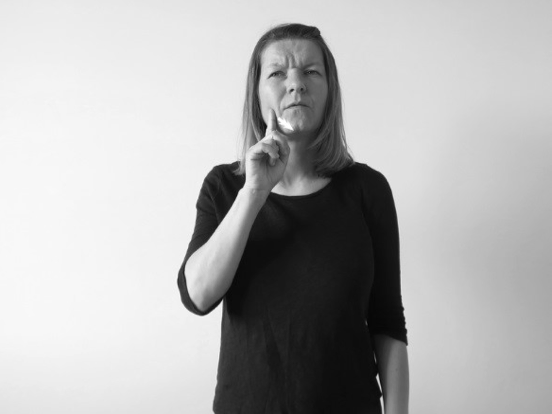 FALEŠNÝ
Glosa: falešný
Význam v ČJ: ,,lhát" , ,,vymýšlet si" , ,,nemluvit pravdu"
Mluvní orální komponent: artikulace ,,lež" nebo ,,falešný"
DVA OBRAZ
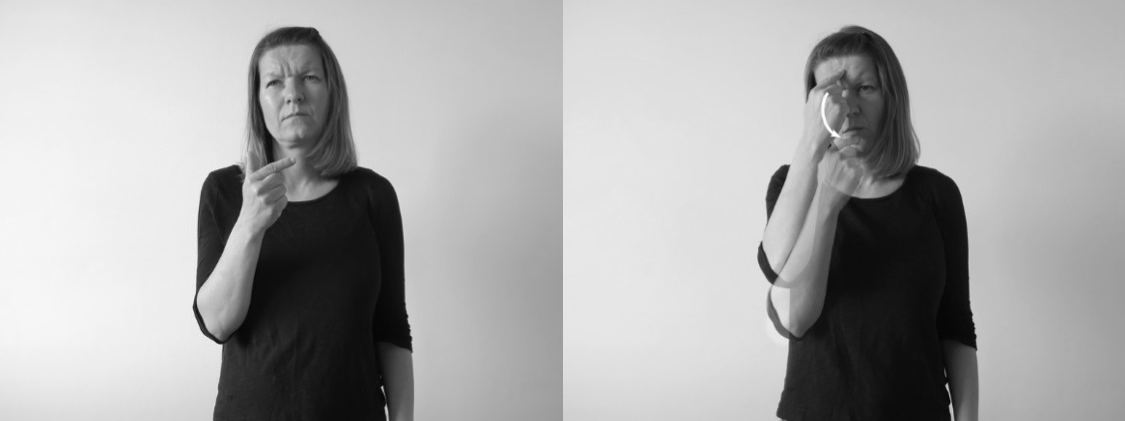 Glosa: Dva obraz
Význam v ČJ: ,,mít dvě tváře" , ,,přetvařovat se"
Mluvní orální komponent: artikulace ,,dva obraz"
Lež v českém znakovém jazyce
- lidé, používající český znakový jazyk říkají vše narovinu (kecáš, lžeš) 
- většinou poznají, když někdo lže = vymlouvá se; říká jinak, než je 
 - v ČZJ se znakují znaky tématu lži od úst (odkud lež vychází), také nosu (dopředu jako nos Pinocchia) a brady 
PROJEVY LHANÍ 
- změny ve výrazu obličeje: 
OBLIČEJ/HLAVA
GESTA
ČEHO SI LIDÉ PŘI LŽI VŠÍMAJÍ A CO NEVIDÍ
OBLIČEJ/HLAVA
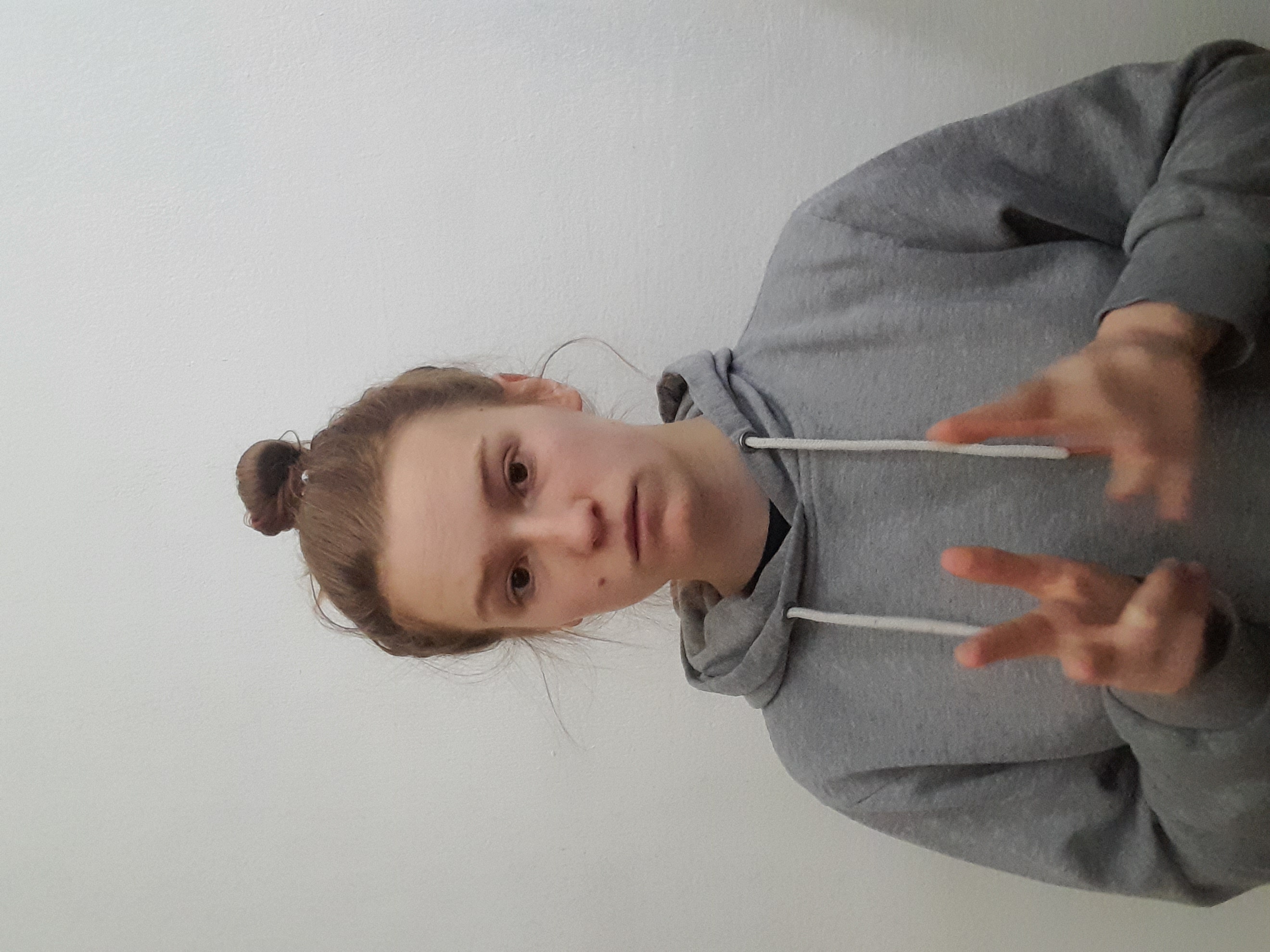 Lhář – působí strnulejším dojmem; emoční projevy nedává příliš najevo; emoce znechucení nebo odporu; emoce nezapadá do kontextu věty; kývání nebo emoční exprese – kladen větší důraz (podpora lživého tvrzení)
GESTA
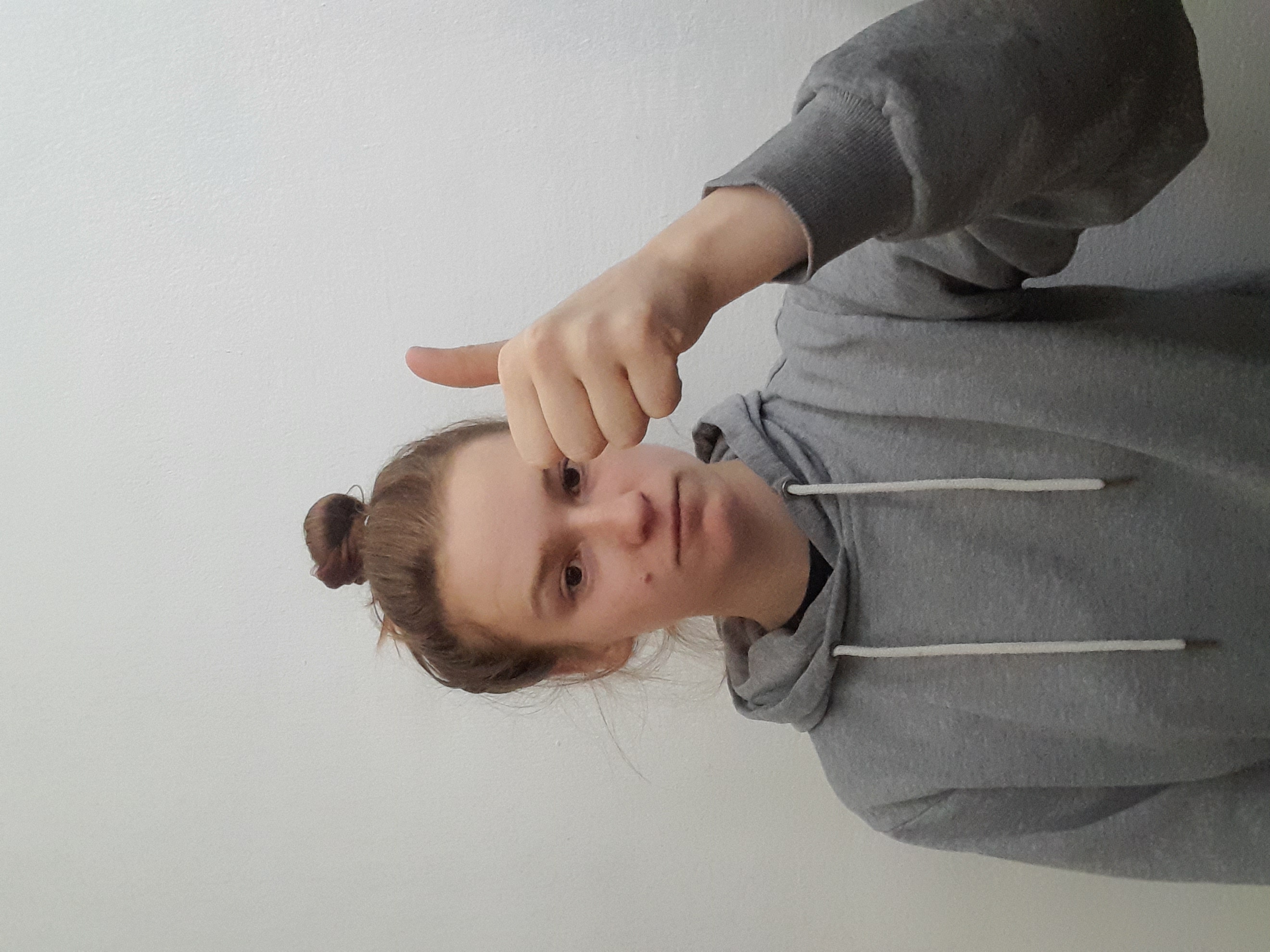 s jakou tenzí prožívá lhář projev, taková je četnost
ČEHO SI LIDÉ PŘI LŽI VŠÍMAJÍ
- přílišné rozdíly v rozpoznávání pravdy nejsou 
- nejčastější laické představy o podobě lži – vyhýbavý pohled, nervózní a časté pohyby těla, pocení
Závěr
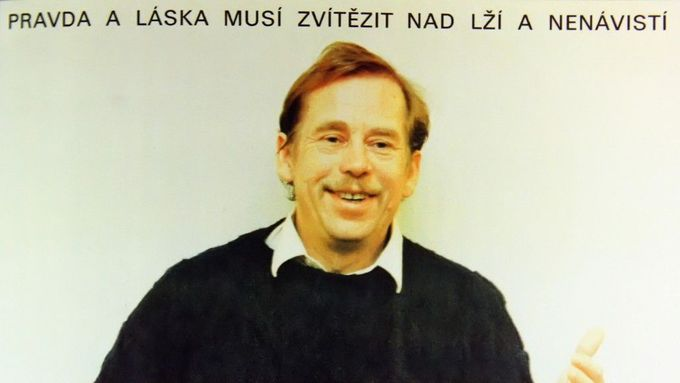 Lež si tedy můžeme představit jako bytost s krátkýma nohama, která může mít špinavý vzhled. Nebo jako jakousi nemoc, která ubližuje naši duši.
ZDROJE
MYNAŘÍKOVÁ, Lenka. Detekce lži na základě sledování verbálního a neverbálního chování. Dizertační práce (Ph.D.)--Univerzita Karlova. Filozofická fakulta, 2014, 2014, 201 s.
NEDBALOVÁ, Žofie. Tabu a eufemizace v komunikaci českých Neslyšících. Praha: Diplomová práce (Mgr.)--Univerzita Karlova. Filozofická fakulta, 2018, 2018, 175-197 s.
 https://citaty.net/citaty-o-lzi/
https://www.prirovnej.cz/tema/lhani/ 
SVOBODA, Karel. Tropy a figury [online]. č. 2-4 Naše řeč, roč. 31. vyd. Naše řeč, 1947 [cit. 2016-04-19]. S. 21–29. 
 REISENAUER, Roman, ed. Co je co?: příručka pro každý den. 3. [část]. 1. vyd. Praha: Pressfoto, 1978 
Podle VYBÍRAL, Zdeněk. Lži, polopravdy a pravda v lidské komunikaci. Praha: Portál, 2003. ISBN 80-7178-812-0 
 NAKONEČNÝ, Milan. Sociální psychologie. Praha: Academia, 2009. ISBN 978-80-200-1679-9 
ŠKODA, Jiří; FISCHER, Slavomil. Speciální pedagogika : edukace a rozvoj osob se somatickým, psychickým a sociálním znevýhodněním. Praha: Triton, 2003. 208 s. ISBN 978-80-7387-014-0 
MLEZIVA, Emil. Encyklopedie lži : podvádění a klamání s příklady a obrana proti nim. Praha: Vyšehrad, 2000. ISBN 80-7021-391-4.